DT Mechanisms- Linkages and folds.
Glossary

Box fold- A type of pop up that creates a step.

Guide strip- Thin strips of card that keep other parts in place.

Lever- A bar which moves around a pivot.

Linkage- Created form connecting levers together.

Mechanism- A product that has parts that move together to create movement.

Pop up- A 3 dimensional feature.

Pivot- A part which allows a mechanism to rotate around.

Valley fold- A type of pop up that creates a V shape..
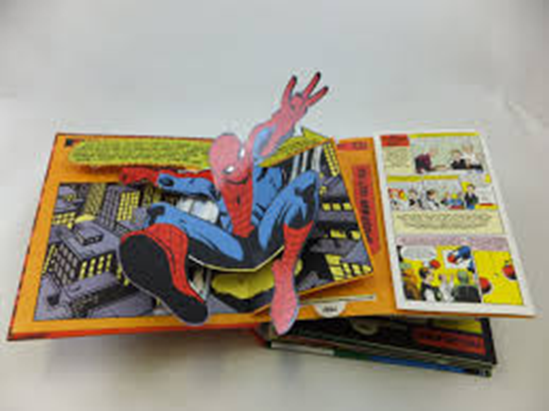 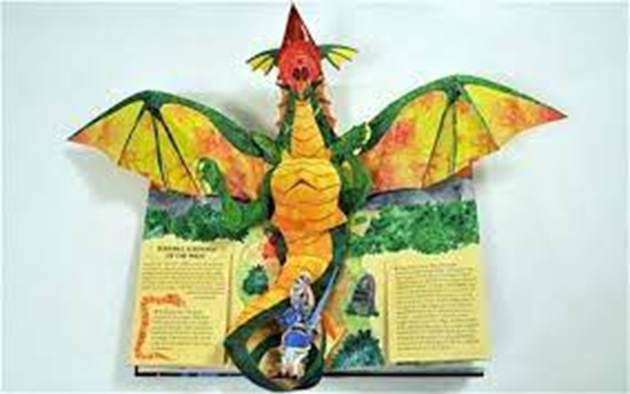 A pop-up book is 3 dimensional. It contain mechanisms to make pictures or text pop up or move. Box folds, V folds and linkages are common types of mechanism.
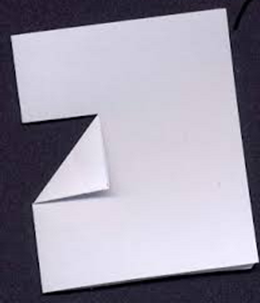 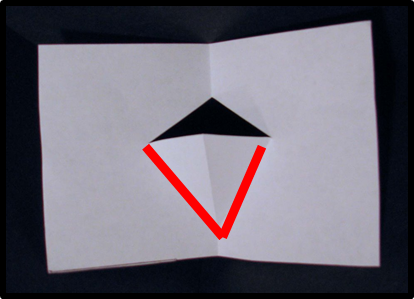 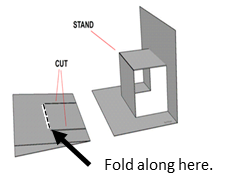 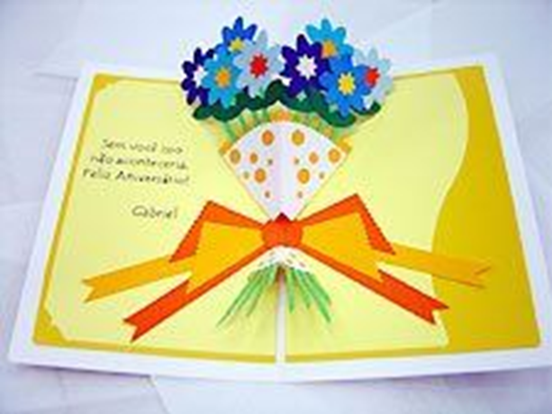 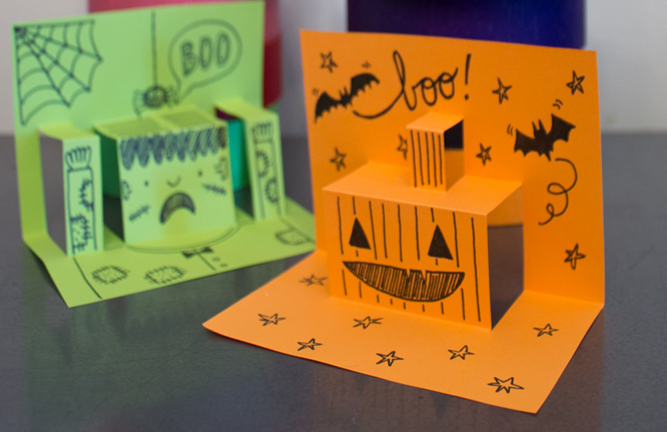 Box Fold                        Valley (V) fold
A linkage is the part of the mechanism used to join one or more levers to produce the type of movement required. They are connected by a pivot. Guide strips keep levers in place.
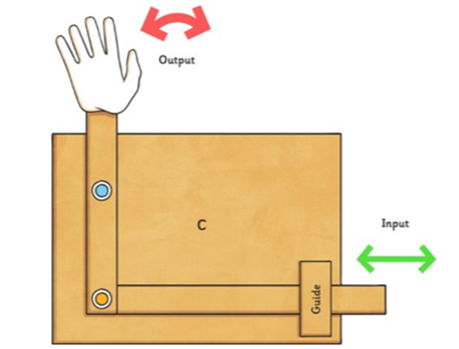